Curriculum Night 2015
7th Grade Honors ELA
Mrs. Murphy
Southwest Middle School
About Me
My Husband, Monte and My Boys Mason (3) & Maddox (1)
FUN FACTS
I have been part of the Southwest family for 10 years.
I have coached softball and basketball.
Coach Keelan was my travel team coach when I was in high school.
I love March Madness 
I have been to the Dominican Republic 5 times.
Outback Steakhouse is my happy place.
Teaching Philosophy
“Intelligence plus character-that is the goal of true education.” 

– Dr. Martin Luther King, Jr.


“Character is highly esteemed and often given preeminence over pure knowledge.”

-Thomas Jefferson
Resources
Weebly: http://mrsmurphyedu.weebly.com/ 
Powerschool: https://cms.powerschool.com/public/
Mrs. Needham
Email: amandam.murphy@cms.k12.nc.us
Google (Docs, Slides, Sheets, Search, etc.)
Scholastic: https://clubs2.scholastic.com/
Class code: GNYH7
Online Textbook: http://my.hrw.com/
Remind 101: text @88d486 to 81010
Personal Technology (flash drive, ear buds, wireless mouse, printer, personal stapler, whiteout)
IR novels (2 per quarter- lexile)
Book Clubs (Frankenstein, The Devil’s Arithmetic, TBA)
Notebook (of choice)
Loose leaf paper
Pencils and Pens 
Personal Pencil Sharpener & Eraser
Highlighter and/or Colored Pencils
Sticky Notes
Content and Objectives
Grammar: Sentence Diagramming

Literature: Poetry, Short Stories, Novel Studies (book clubs and Independent Reading)

Informational Texts: Argumentative Texts, Current Events, Propaganda 

Writing and Speaking: Essays, Approach Papers, Presentations
Sentence Diagramming
All sentences have a subject (noun) and a predicate (verb)
Formula to find parts of speech
Modifiers
		    (Subject)  (helping verbs) (action verb)
Sample sentence: Students should have been studying.
Grades
New Grading Scale
90-100 A
80-89  B
70-79  C
60-69  D
59 and below F

Late work/Absentee Policy
70% of amount earned if an assignment is late. 
Students are allowed 5 school days after return to hand in work without penalty
Schedule
Students have electives and science/social studies on an A-day/B-day schedule (every other day)
Students have math and language arts classes everyday.
Nightly reading (IR or Book Club)
Weekly vocabulary
Mrs. Murphy offers tutoring on Thursday mornings at 8 am (by appointment)
Make up quizzes can be taken during homeroom (8:45-9:15) any day of the week.
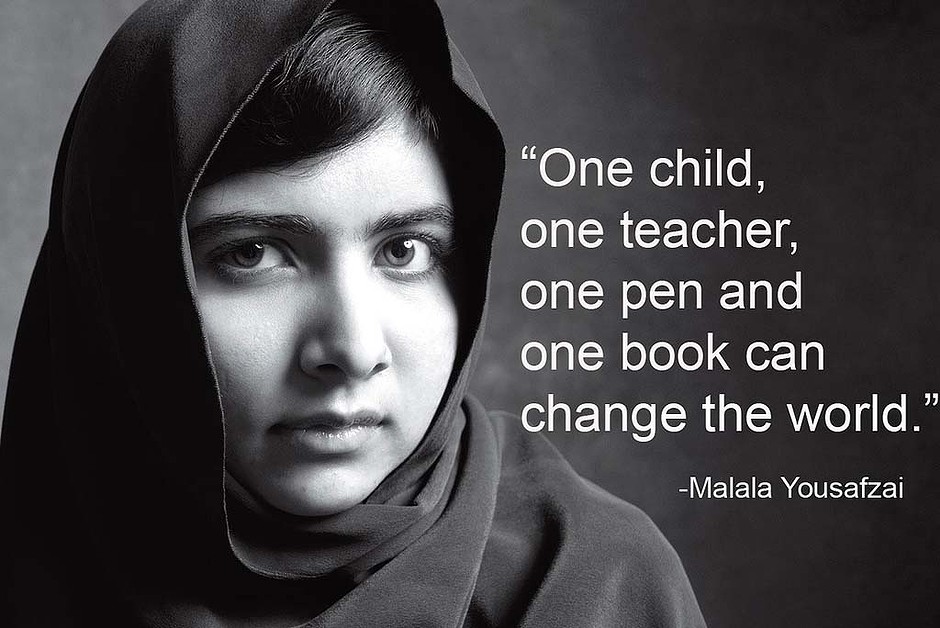 Thank You!